Commissione lettura e poesia a.s. 2019/20
"
Referente : Treu Fiammetta
FINALITA’ DEL PROGETTO:  

Promuovere la lettura e la poesia

 Fare proposte per promuovere la lettura e la poesia nelle diverse scuole dell‘Istituto.

 Supportare gli insegnanti per l'organizzazione delle attività inerenti.

Risultati attesi
  Gestione delle biblioteche di plesso (controllo e aggiornamento degli elenchi, 
                                                               gestione del prestito, gestione degli acquisti) 
   Predisposizione di letture ad alta voce.

   Organizzazione della/e giornate della lettura.

   Programmazione di eventuali percorsi in continuità tra i diversi ordini di scuole.

   Rapporti con la Piccola Biblioteca del Comune di Cremona e la Sala ragazzi della
 Biblioteca Statale per collaborazioni e visite.

   Contatti con altri Enti del territorio (es. Comuni. librerie, associazioni...) per ideazioni 
ed adesione a progetti  (es. PROGETTO GIUNTI).

  Monitoraggio delle proposte della rete alle quali si può aderire 
     (es. PROGETTO IO LEGGO…).
Metodologieper gli alunniascolto, lettura, attività nelle biblioteche, prestito, partecipazione a iniziative di lettura condotte da esperti, uscite didattiche…per gli insegnanti:confronto per  attuare strategie condivise,  supporto ai colleghi in caso di bisogno, organizzazione di attività comuni nei diversi plessi.
Tempi e fasi operative
Anno scolastico 2019/20
Si prevedono tre incontri di commissione ( 6 ore) ed attività nelle singole biblioteche per la gestione annuale.
Risorse umane
Insegnanti membri della commissione e bibliotecari dei plessi.
Verifica
In itinere ed a fine anno tramite confronto tra colleghi sull'andamento delle attività previste e sui risultati attesi.
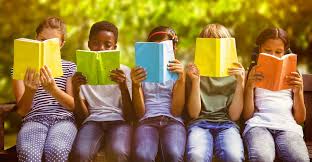 Buon  lavoro !